CS 235: User Interface DesignApril 9 Class Meeting
Department of Computer ScienceSan Jose State UniversitySpring 2015Instructor: Ron Mak
www.cs.sjsu.edu/~mak
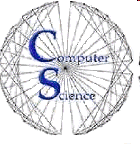 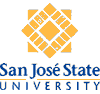 Microinteractions
The functional, interactive details of a product.

Microinteractions can make the difference between a product that you love to use and one that you merely tolerate.

Good UI designers pay attention to the details as well as to the big picture.

During a design project, try to identify any possible microinteractions.
2
Microinteractions, cont’d
An exercise in restraint.
Do as much as possible with as little as possible.

Reduce more complex products to simpler products each built around one microinteraction.
“Minimum Viable Product” (MVP)

Most complex digital products consist of dozens or hundreds of microinteractions.
Each microinteraction is an opportunity to delight  users and exceed their expectations.
3
Microinteraction Examples
Guess your name based on your email address.
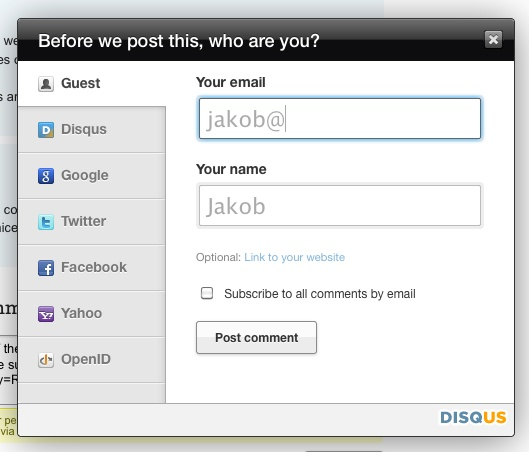 Microinteractions: Designing with Details
by Dan Saffer
O’Reilly Media, Inc., 2014
4
Microinteraction Examples, cont’d
Immediate feedback for password selections.
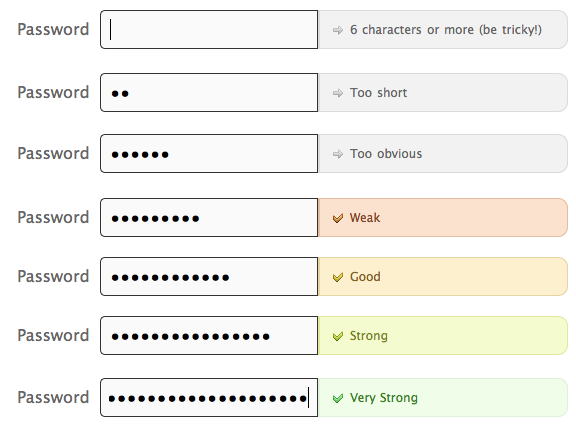 Microinteractions: Designing with Details
by Dan Saffer
O’Reilly Media, Inc., 2014
5
Microinteraction Examples, cont’d
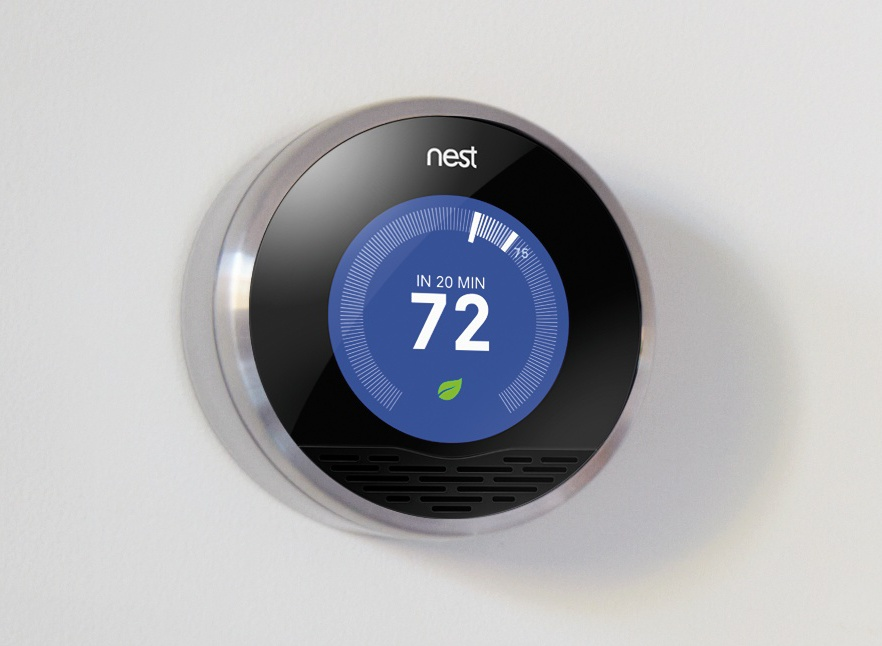 The Nest Learning Thermometer lights up whenever someone walks by.
Microinteractions: Designing with Details
by Dan Saffer
O’Reilly Media, Inc., 2014
6
Structure of Microinteractions
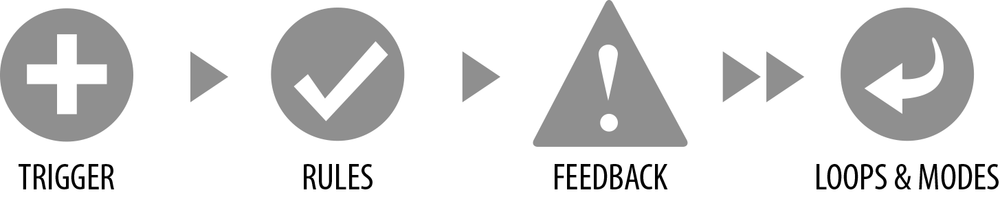 The user (or the system) triggers an action.
Rules govern the system’s subsequent behavior.
The system provides feedback to the user.
Show the “personality” of the system.
Loops & modes: Does the microinteraction remain until manually turned off? Does it expire?
Microinteractions: Designing with Details
by Dan Saffer
O’Reilly Media, Inc., 2014
7
Feedback
Do not overburden users with feedback.
Use the least amount of feedback to show what is happening.
What does the user need to know, when, how often?

Feedback should occur
Immediately after a manual trigger.
Whenever the user violates a rule.
Whenever the system cannot execute a command.
To indicate progress of a long operation.
At the beginning or end of a process.
8
Feedback Examples
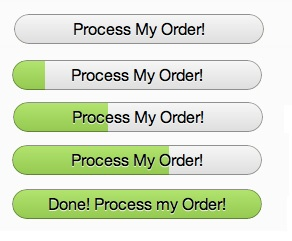 Microinteractions: Designing with Details
by Dan Saffer
O’Reilly Media, Inc., 2014
9
Feedback Examples, cont’d
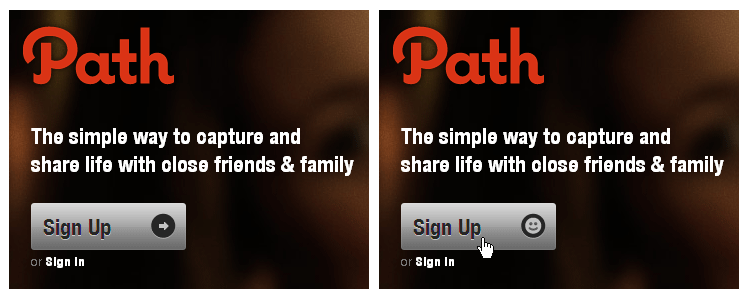 Can you spot the feedback after the Sign Up button is clicked?
Microinteractions: Designing with Details
by Dan Saffer
O’Reilly Media, Inc., 2014
10
Feedback as Personality
The best feedback is never arbitrary.
Feedback is for humans.







Example of personality: Apple’s Siri
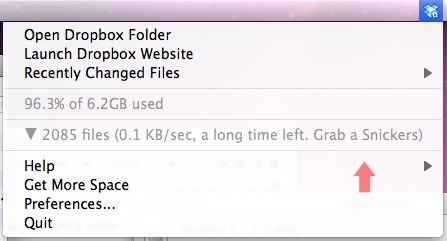 11
Feedback as Personality, cont’d
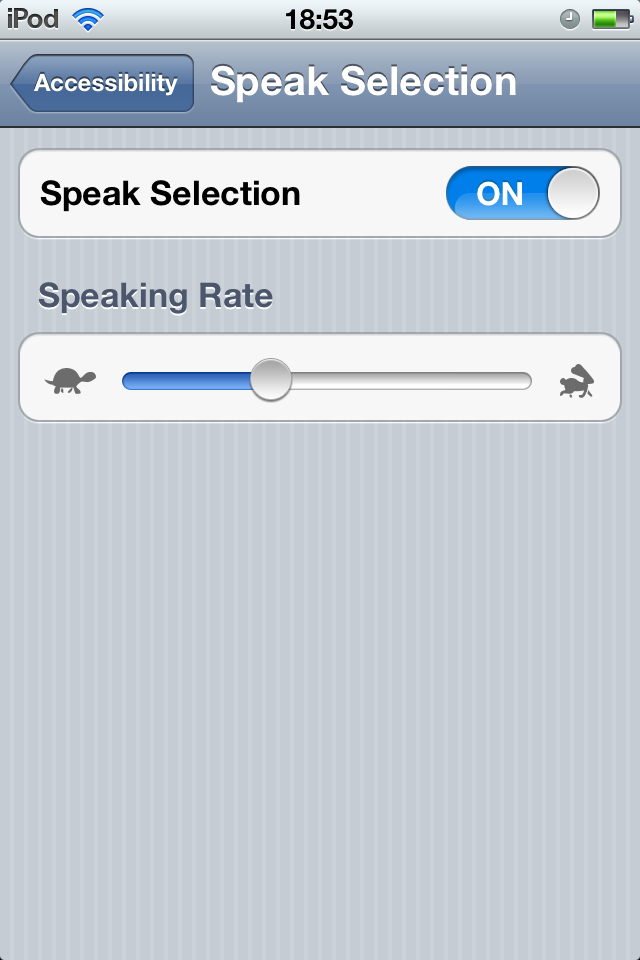 Feedback can be whimsical.
Microinteractions: Designing with Details
by Dan Saffer
O’Reilly Media, Inc., 2014
12
Feedback as Personality, cont’d
Feedback can be personalized.
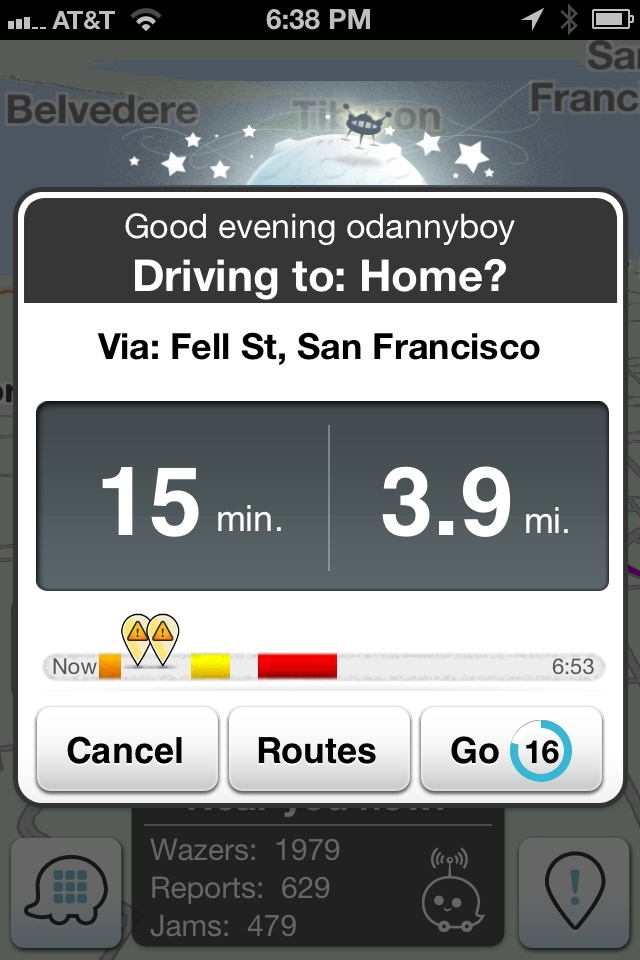 Microinteractions: Designing with Details
by Dan Saffer
O’Reilly Media, Inc., 2014
13
Manual Triggers
Manual triggers usually spring from a user want or need.

“I need to move this object from here to there.”
“I want to purchase a book online.”

A UI designer must understand:

What a user wants or needs to do.
When they want to do it.
In what contexts will they do it.
14
Principles of Manual Triggers
Make the trigger something the users will recognize to be a trigger.
Examples: buttons, switches, icons in a menu bar

The trigger should initiate the same action every time.
Enable the user to form the correct mental model of how the microinteraction works.

Bring the data forward.
The trigger can itself reflect the data used by the microinteraction.
15
A Faux Affordance
Example of Principle #1.

The animated hand points to the Start button.

Faux affordance: Actually, the entire screen is the button.
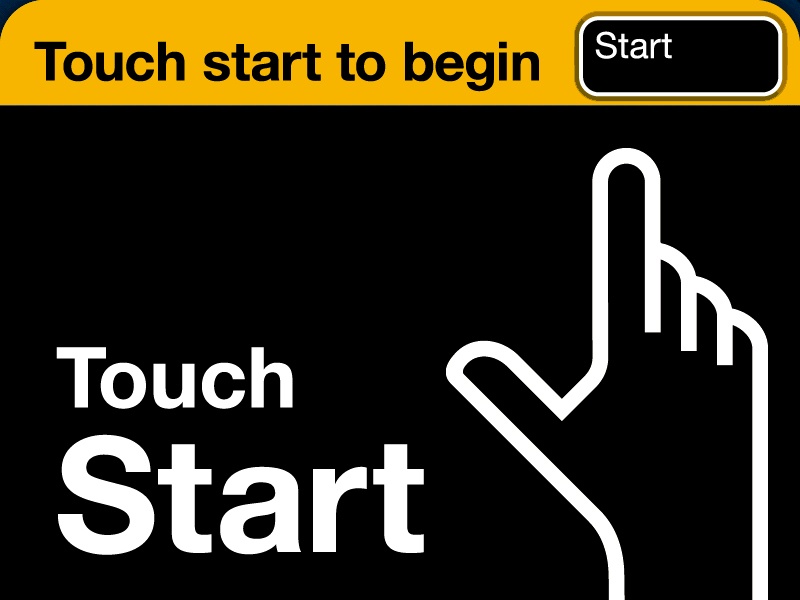 Microinteractions: Designing with Details
by Dan Saffer
O’Reilly Media, Inc., 2014
16
Examples of Bringing the Data Forward
Gnome desktop: The text file icon shows the first few lines of text from the file.
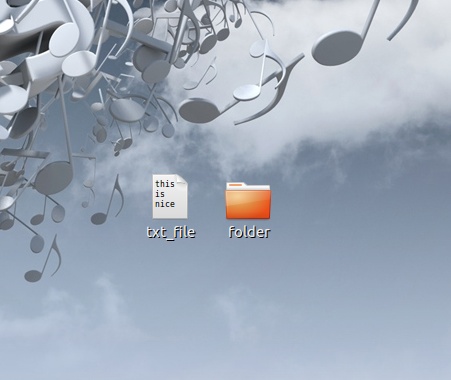 Microinteractions: Designing with Details
by Dan Saffer
O’Reilly Media, Inc., 2014
17
Examples of Bringing the Data Forward, cont’d
Google Chrome browser: The trigger icon indicates an active download and its progress.
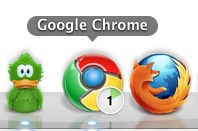 Microinteractions: Designing with Details
by Dan Saffer
O’Reilly Media, Inc., 2014
18
Components of a Trigger
Button: single action
Toggle: two-state action
Dial: action with several states
Slider: action along a continuum




Don’t break the visual affordance.
If it looks like a button, it should work like a button.
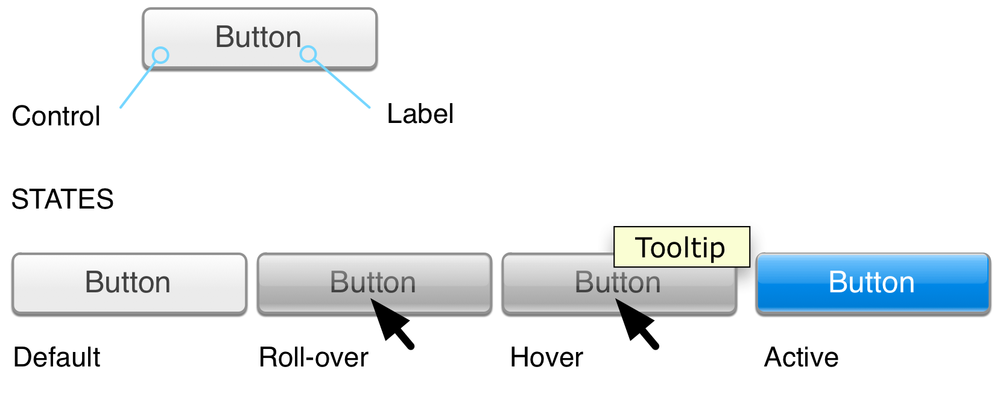 Microinteractions: Designing with Details
by Dan Saffer
O’Reilly Media, Inc., 2014
19
Discoverable Manual Triggers
Make manual triggers discoverable.

The more frequently a microinteraction is used, the more visible its trigger should be.
20
Discoverable Manual Triggers, cont’d
The most discoverable triggers(from most discoverable to least):

A moving object, such as a pulsing icon
An object with an affordance and a label, such as a labeled button
An object with a label, such as a labeled icon
An object alone, such as an icon
A label only, such as a menu item
An invisible trigger
21
Invisible Manual Triggers
Manual triggers can be invisible:

Sensor based, such as with touchscreens, cameras, microphones, and accelerometers

Command keys

Mouse “sleep corners”

Voice input, such as Siri
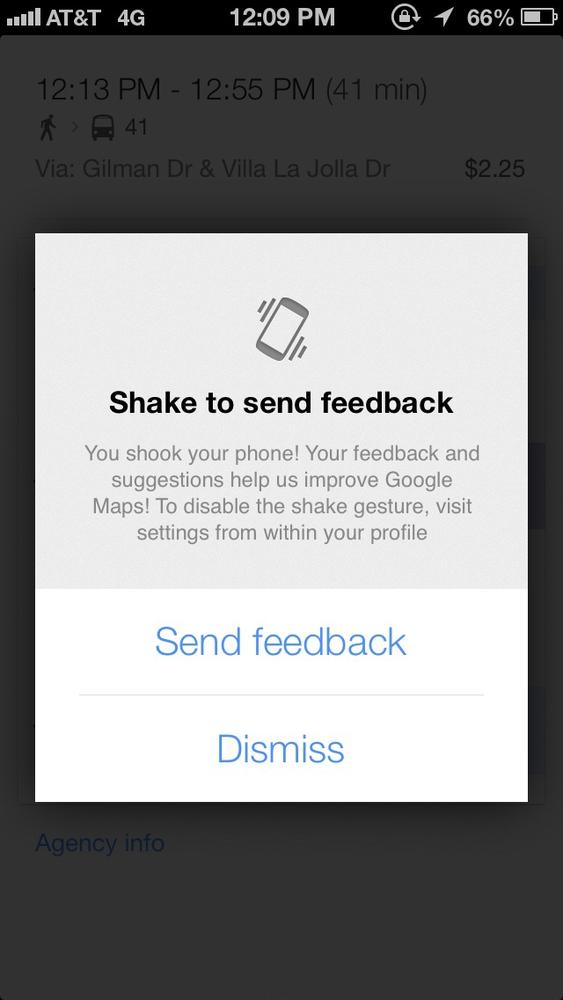 Microinteractions: Designing with Details
by Dan Saffer
O’Reilly Media, Inc., 2014
22
Manual Trigger States
Default idle state: no activity
Active: background activity in progress
Hover: tool tip when the mouse hovers over
Rollover: indicate presence or activity, or that the cursor is positioned properly to engage
Click or tap: start the activity, then possibly show progress
Toggle: indicate current setting
23
“Feedforward”
Users with the correct mental model of how a microinteraction works will understand what is going to happen when they activate a trigger.
24
System Triggers
System-initiated triggers engage when certain conditions are met without user intervention:

Errors
Location
Incoming data
Internal data
Other microinteractions
Other users
25
Rules
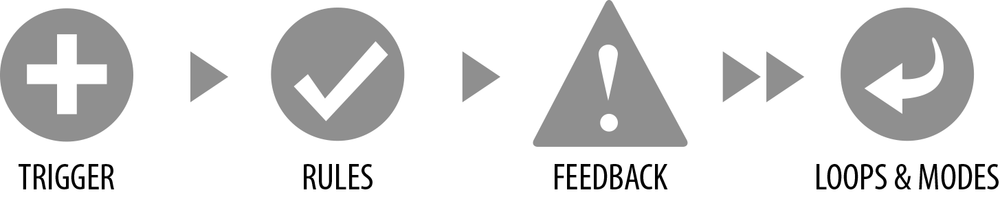 A set of rules govern how a microinteraction behaves.
Before designing the rules, determine the goal of the microinteraction.
The more a microinteraction is focused on the goal rather than the steps, the more successful the microinteraction will be.
26
Demo: Windows 7 vs. Mac OS X
Create a text file containing the letter A.
Goal: Create a new text file containing the letter B.

Windows: Use “Save as”
Mac: Use “Duplicate” and then “Save”

Problem: The Mac requires users to know ahead of time that they want the changes to be in a different file.
Not the way most users work.
27
What the Rules Determine
How the microinteraction reacts to the trigger.

What control the user has over a microinteraction in progress.

The sequence and timing of the actions.

What data is being used and from where.

Configuration and parameters.

What feedback is delivered and when.
28
What the Rules Determine, cont’d
What mode the microinteraction is in.

Whether the microinteraction repeats and how often.

What happens when the microinteraction ends.
Users become aware of the rules 
when the rules control
what the users can and cannot do.
29
Rule Constraints
What input and output methods are available?
What type and range of input is allowed?
What resource usage is expensive?
What kind of data is available?
What kind of data can be collected?
30
Rules in Context
When a trigger starts a microinteraction, make use of what is known about the user and the context to improve the interaction.

What is the platform or device?
What is the time of day?
What is the noise level of the room?
When was the microinteraction last used?
Is the user in a meeting?
31
Rules in Context, cont’d
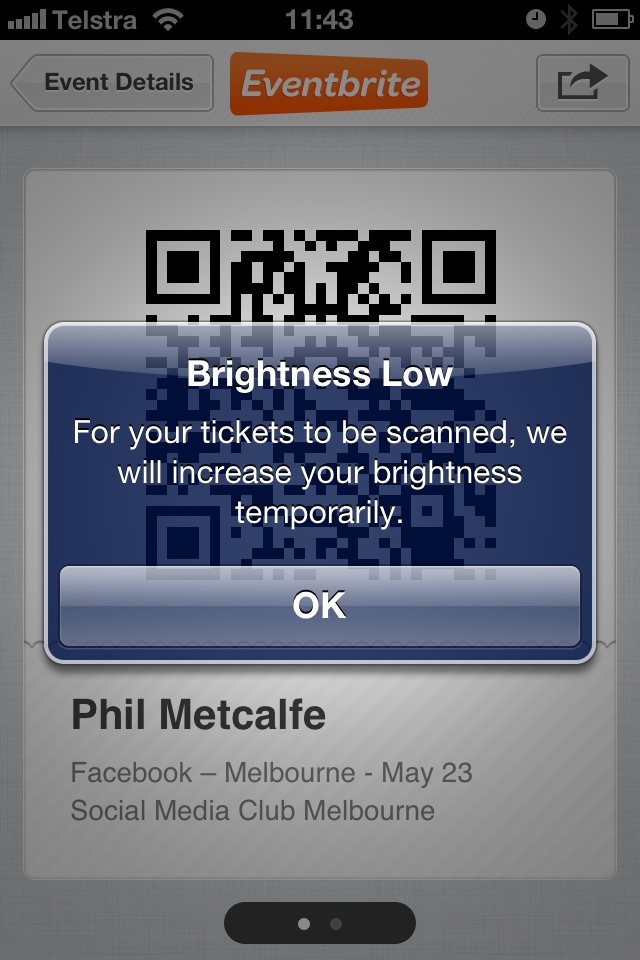 Example: The Everbrite app automatically increases the screen brightness to facilitate scanning a QR code.
Microinteractions: Designing with Details
by Dan Saffer
O’Reilly Media, Inc., 2014
32
Rules in Context, cont’d
Example: Google+ guesses where you work based on where your friends work.
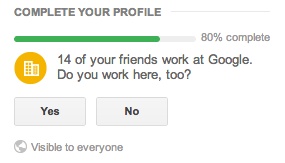 Microinteractions: Designing with Details
by Dan Saffer
O’Reilly Media, Inc., 2014
33
Rules in Context, cont’d
Example: Dropbox bases its download instructions on which browser you’re using.
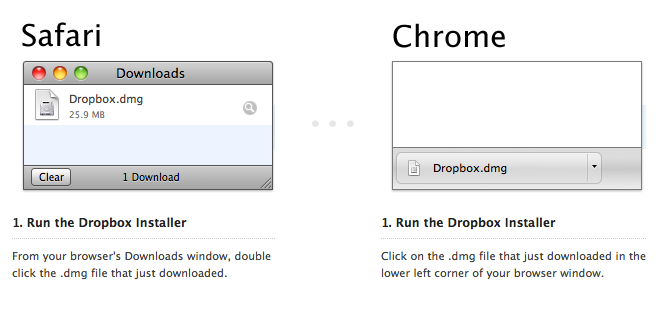 Microinteractions: Designing with Details
by Dan Saffer
O’Reilly Media, Inc., 2014
34
The Conservation of Complexity
Tesler’s Law of the Conservation of Complexity
All activities have an inherent complexity
There is a point beyond which you cannot simplify a process any further.

You can either
Let the system handle the complexity and thereby remove control from the user.
Let the user handle the complexity by giving him or her more control.
35
The Conservation of Complexity, cont’d
Err on the side of removing control from the user and have the microinteraction make most of the decisions.
Example: Facebook populates the relationship menu based on the family member’s gender.
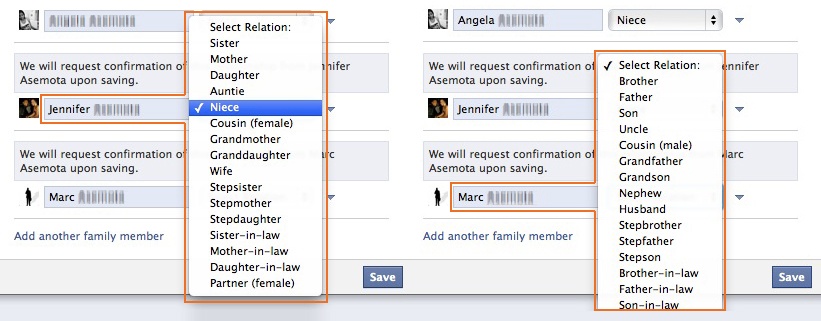 36
Microinteractions: Designing with Details
by Dan Saffer
O’Reilly Media, Inc., 2014
Limited Options and Smart Defaults
Limit the choices a user must make.
Provide smart defaults instead.
Example: Pinterest prepopulates the caption field with selected text.
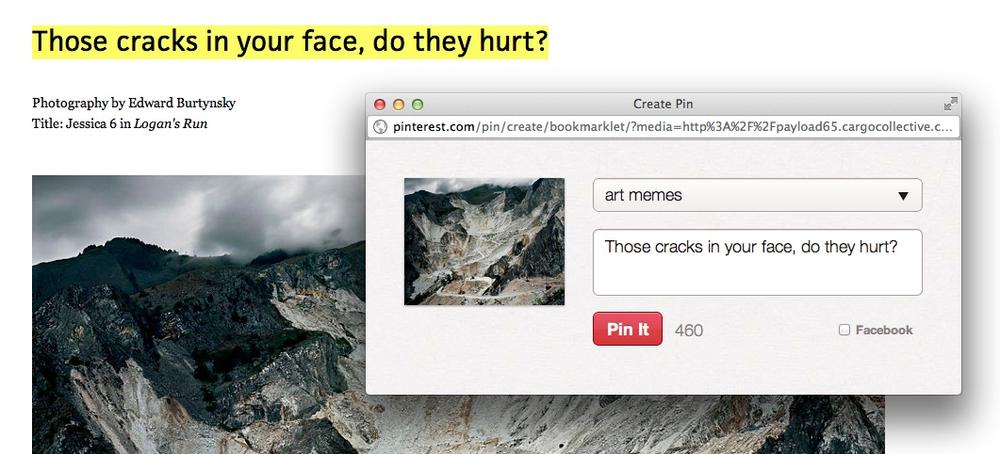 37
Microinteractions: Designing with Details
by Dan Saffer
O’Reilly Media, Inc., 2014
Prevent User Errors
Design microinteractions to not allow a user to make an error.

Example: Gmail
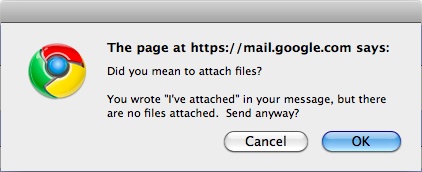 Microinteractions: Designing with Details
by Dan Saffer
O’Reilly Media, Inc., 2014
38
Prevent User Errors, cont’d
Example: Dropbox
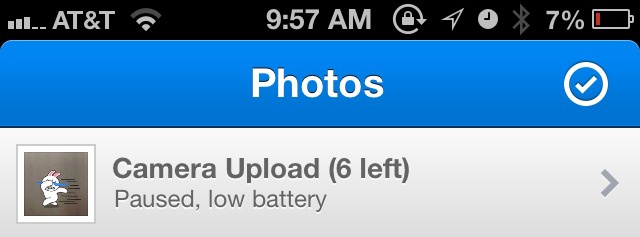 Microinteractions: Designing with Details
by Dan Saffer
O’Reilly Media, Inc., 2014
39
Loops and Modes
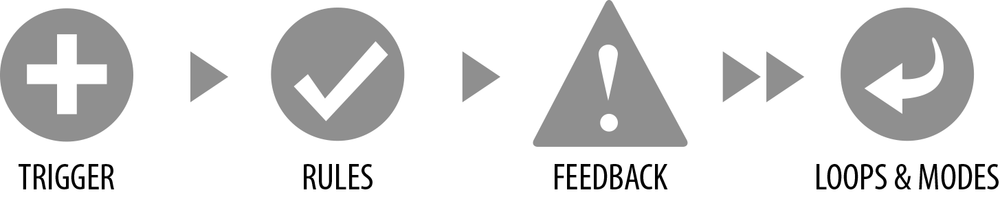 Microinteractions: Designing with Details
by Dan Saffer
O’Reilly Media, Inc., 2014
40
Modes
Mode = a fork in a microinteraction’s rules
Use very, very sparingly.

Good practice: A mode can use its own screen.
Example: A mode to configure a weather app.
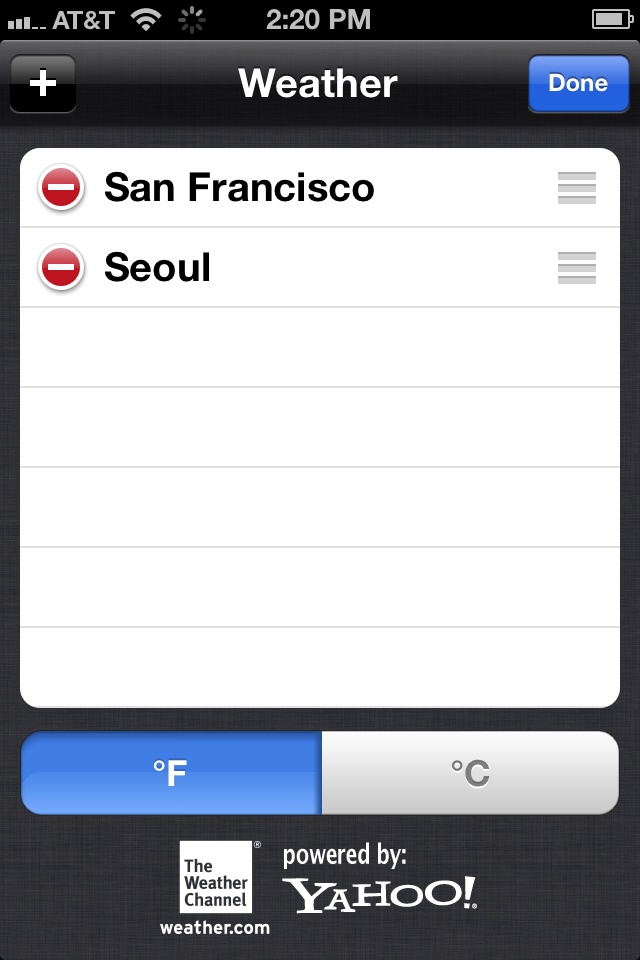 Microinteractions: Designing with Details
by Dan Saffer
O’Reilly Media, Inc., 2014
41
Spring-Loaded Modes
A spring-loaded mode is active only during a physical occurrence such as pressing a key or holding down a mouse button.
AKA quasimodes

Advantage: The user doesn’t forget what the current mode is.

Disadvantage: Doesn’t work for long actions or actions that require complex input.
42
One-off Modes
A one-off mode is when 
A user initiates a mode that lasts for the duration of a single action.
After the action, the mode turns itself off.

Example: Cut-and-paste on the iPhone.
The user double-taps on text to bring up the cut-and-paste features.
The features disappear after the user selects one command.
43
Loops
Loops are about timing.
The pace and overall lifespan of a microinteraction.

Count-controlled loop
For loop: repeat a set number of times.
Condition-controlled loop
While loop: repeat while certain conditions are true.
Collection-controlled loop
Loop over a collection of items, such as email.
Infinite loop
44